THE UNEXPECTED CANDIDATE

The chapters build a thrilling narrative that combines political drama with a deeper, spiritual warfare theme, culminating in the victory of a president who is more than just a politician, he is a vessel for a divine purpose.
Prologue

A Whisper in the Dark

The night was unusually quiet, as if the world itself was holding its breath, waiting for something to happen. In the small town of Hillcrest, the only sound was the soft rustling of the wind through the trees, a calm contrast to the storm of thoughts that churned in David Walker's mind. He sat alone on the porch of his modest home, staring out at the sky, the stars above seeming more distant than ever. David had never been a man of grand ambitions. He was a small-town mayor, someone who believed in the power of community and the responsibility of public service. He had fought his battles in city hall, worked to improve the lives of the people he served, and had done so with the kind of quiet integrity that had earned him respect, if not fame. But something had changed. It had started as a whisper. A soft, insistent voice that wasn't audible, yet it echoed deep within him, calling him to something greater. At first, he dismissed it. The very idea that heâ€”a local mayor with no national profile a run for president seemed absurd. But the whisper wouldn't go away. It haunted him in the stillness of the night, in the quiet moments of prayer, and even in the middle of the most mundane tasks. It was always there, tugging at his soul. The word echoed in his mind, growing louder with each passing day. It wasn't a command, but a calling. One he couldn't ignore, even if he wanted to. David had always believed in something beyond himself, in the presence of a higher power that guided his steps, but this was different. This was a direct invitation to step into the unknown, to walk a path that seemed impossible. He had confided in Emma, his wife, about the strange feeling. She had been patient, listening as he wrestled with his doubts and fears, but even she had struggled to understand it. Why you,she had asked one night, her voice filled with the same disbelief he felt. What makes you think you're the one who is supposed to run for president? David had no answer. He didn't know why the calling had come to him, a man with no political machine, no fortune, and no desire for power. But the whisper wasn't about what he wanted. It was about something more, a purpose that went beyond politics. In the darkness, David closed his eyes, trying once again to push the thoughts away, to convince himself that he wasn't the one. But deep down, he knew it was too late. The path had already been laid before him, and
whether he liked it or not, he would have to walk it. As he sat in the stillness, the wind seemed to shift, carrying with it a presence something unseen but undeniable. The air around him grew heavy, and for a moment, the stars above seemed to blur. A warmth spread through his chest, a peace he hadn't felt in weeks. Run,the still small voice was heard again, but this time it was stronger, clearer. And with it came an overwhelming sense of certainty. David stood, his heart pounding in his chest. He didn't know what lay ahead, but he understood one thing: this wasn't just a political campaign. It wasn't about ambition or power. It was about something far greater than himself. He had been called to run, and that was exactly what he would do. The whisper faded into the night, leaving only silence in its wake. But David knew that it would return, guiding him through the trials and tribulations to come. The darkness had tried to hold him back, but the light was strong, persistent, and unyielding was pushing him forward. This was the beginning of a journey that would test him in ways he could not yet imagine, a journey that would take him from the quiet streets of Hillcrest to the highest office in the land. And though the road ahead was uncertain, David Walker knew one thing for sure: he would not walk it alone. As the first rays of dawn began to peek over the horizon, David whispered a prayer into the wind, a prayer for guidance, for strength, and for the wisdom to do what was right. He didn't know what the future held, but he trusted in the still small voice that had called him forth. And so, with a heart full of both fear and faith, David Walker stepped off his porch and into the unknown, ready to answer the call that would change not only his life, but the future of a nation.

The Journey Begins.
Chapter 1: The Unexpected Candidate

David Walker sat at the worn oak desk in his modest home office, the smell of freshly brewed coffee drifting from the kitchen. The hum of the city outside, muffled by the thick curtains, was a comforting backdrop as he stared at the stack of documents that had been piling up over the past few weeks. His campaign for re-election as mayor had been successful, but something weighed heavily on his mindâ€”an unease that had been growing for months. Politics had changed since he first stepped into office. It was no longer about serving the people but about maintaining power, pleasing special interests, and surviving the venomous attacks of opposing parties. David, who had once felt a deep sense of purpose in public service, was now disillusioned. He pushed back from his desk, rubbing his temples. His wife, Emma, peeked through the door, a worried look in her eyes. David, you haven't eaten since breakfast. Come to the table, she urged, her voice soft but firm. David smiled faintly and nodded, but before he could stand, the phone buzzed. Another call from his campaign manager, no doubt pushing for more meetings, more speeches, more fundraising. He ignored it. Something was changing in him, and he couldn't ignore it any longer. The fire that
once drove him was fading. That night, after a quiet dinner with Emma and their teenage daughter, Rachel, David sat on the back porch, looking up at the stars. He had always found solace in the vastness of the night sky, but tonight, something felt different something he couldn't quite explain. As he sat in silence, contemplating whether he should step away from politics entirely, he felt an overwhelming sensation of warmth wash over him. His breath hitched, and the air around him seemed to thrum with energy. It started as a soft whisper, a voice that wasn't quite audible but seemed to resonate deep within his soul. David,you are called for my purpose according to my will. Startled, David stood abruptly, his heart racing. He looked around, but the backyard was empty, save for the rustling trees and the distant sounds of the city. He shook his head, convincing himself it was exhaustion or his overworked mind playing tricks. But the sensation lingered a feeling that something had shifted in the universe, and somehow, he was at the center of it. In the days that followed, David couldn't shake the experience. He tried to throw himself back into his work as mayor, but every time he did, the whisper would return, subtle at first but growing stronger. Run for president. It was ridiculous, of course. David wasn't a national figure. He had no powerful allies in Washington, no big donors, no national media coverage.
But the voice was relentless, and it was getting harder to ignore. One afternoon, as he sat with Emma at their kitchen table, he finally voiced the
thoughts that had been haunting him. I've been thinking,he began cautiously, stirring his coffee. What if, what if I ran for president? Emma blinked, her fork paused halfway to her mouth. She stared at him for a moment, then set the fork down gently. David, where is this coming from? You've never wanted to be part of that world, national politics. A corrupt group of people. I know, David interrupted, running a hand through his graying hair. But what if that's exactly why I should run? What if someone outside of that system, someone like me, could make a difference? I keep feeling like I'm being called to do this. Emma didn't respond immediately. She had been with David through his early days in politics, when he was just a community organizer fighting for local causes. She knew his heart better than anyone, knew his sincerity, his genuine love for the people he served. But this was something entirely different. Called by whom?, she asked quietly. David hesitated. He had never been one to speak openly about his faith. It was personal, something he carried in his heart but rarely discussed. But now, he couldn't deny it. I don't know how to explain it,he said finally. But I feel like like God is calling me to do this. It's not something I can ignore anymore. Emma stared at him, her eyes wide with concern. After a short silence, she reached across the table, taking his hand in hers. David, she said softly, if you feel that strongly about this, then maybe it's something you need to do. But it won't be easy. You'll face attacks like never before. The media, the political machine. I know, David said, squeezing her hand. But if this is what I'm supposed to do, I can't let fear stop me. I must fight and win. With Emma's reluctant support, David began to speak to a few close friends and political advisors. Most were incredulous, dismissing his idea as an impossible dream. But a handful, particularly those who had worked with him in local government and had seen his integrity firsthand, encouraged him to go for it. They saw in him something that the nation needed honesty, humility, and a genuine desire to serve. The official announcement of David Walker's candidacy was modest, held in front of the local community center where he had once organized his first campaign for city council. The press turnout was small, the speech was short, and there were no big-name politicians endorsing him. But something happened that day something that only a few people noticed. As the weeks went on, David's campaign began to pick up unexpected momentum. Grassroots movements sprang up seemingly overnight, with volunteers flooding in from across the country. Donations trickled in not from billionaires or corporate interests, but from ordinary people who believed in something greater. And as David moved forward, the quiet, persistent feeling of divine guidance grew stronger. He wasn't sure what the future held, but he knew one thing for certain: He was following the path he had been given.
Chapter 2: Rising Against the Odds

David Walker stood on the small stage of a high school gymnasium in Des Moines, Iowa. The crowd in front of him was modest, maybe a couple of hundred people, most of whom had probably shown up out of curiosity rather than genuine support. His campaign, while picking up steam in certain circles, still felt like a small ripple in the vast ocean of American politics. He had no political machine behind him, no corporate donors funding his every move, no media darling status propelling him into the headlines. To the establishment, David Walker was not a threat. But as he looked out over the crowd, he saw something that gave him hope. The faces staring back at him weren't those of political insiders or party loyalists. They were regular Americans: farmers, teachers, small business owners, young college students all drawn to him by something intangible. His message of unity, integrity, and making America Great Again resonated with them in a way that other candidates' empty promises didn't. David spoke from the heart, and people were beginning to listen. As he took the microphone, his nerves began to settle. He had never been the most polished speaker, but what he lacked in experience, he made up for with sincerity. I'm not a career politician,David began, his voice clear but steady. I am not someone who has spent his life rubbing shoulders with the wealthy and powerful. I'm just a man who believes that we, as a nation, can do better, must do better, we must save America. He spoke about the corruption that had infiltrated every level of government, the corrupt intel agencies and FBI, the disconnect between politicians and the people they were supposed to serve, and the  deep divisions that were tearing the country apart. It was a speech about problems and solutions, real solutions. The crowd applauded, though it wasn't thunderous. David could feel the skepticism in the room, the doubt that one man, without the backing of a major political party or a fortune in his pocket, could really make a difference. And truthfully, he understood that doubt. He felt it too, every day. But he knew he was not alone. He would not fail. After the event, David and his small team packed up quickly, just like they had done at other campaign stops. There were no private jets, no limousines. David and his staff crammed into a rented van, Emma at his side, Rachel doing homework on her laptop in the back seat. Good speech, Dad, Rachel said, looking up briefly from her screen. I think you really got through to some of them. David smiled, glancing back at his daughter. I hope so. I really do. As they drove through the quiet streets of Des Moines, David's phone buzzed with a notification. It was an alert from one of the few national news outlets that had even bothered to cover his campaign. The headline, *Longshot Candidate Walker: A Fool's Errand or a Delusional Crusade?* The article went on to mock David's lack of funding, his absence from the national political stage, and his apparent belief that he could Make america Great Again. It was ruthless and dripping with condescension, the kind of coverage that could sink a campaign before it even got off the ground. David put the phone down and leaned his head back against the seat. He knew the media would come for him sooner or later, but the cruelty of it still stung. They'll never take you seriously,Emma said softly, as if reading his thoughts. Not until they have to. I know, David replied. But that doesn't make it any easier. As the days went on, David's campaign continued to struggle. He was up against candidates with vast war chests and decades of experience. They had advisors, consultants, and
strategists who knew every trick in the book. They could flood the airwaves with ads, hold extravagant fundraisers, and sway powerful endorsements. By contrast, David's campaign was a shoestring operation, held together by a few dedicated staffers and the sheer willpower of its volunteers. And yet, something was happening. Slowly, quietly, his message was spreading. At town halls and rallies, people who had once been apathetic to politics started showing up. They came not because they were promised something in return, but because they believed in something bigger than themselves and David had a message that rang true with them. Then came the day when the first miracle occurred.
David was speaking at an outdoor rally in the Midwest, this time in Ohio, when the weather took a sudden turn. Dark clouds gathered overhead,
and within minutes, the sky opened up. Rain poured down in sheets, sending people scrambling for cover. The small team had set up a tent on the edge of the field for emergencies, and David's campaign manager, Mark, urged him to cut the speech short and get under shelter. But David knew he should continue. I'm staying, David said, his voice calm but firm. Mark looked at him in disbelief. What? You can't be serious. It's a storm out here! David stepped to the edge of the stage, letting the rain soak through his clothes, and raised his hand for silence. The crowd, now half the size it had been, stopped fleeing and turned toward him, unsure of what to do. Many had already left, but some stood, transfixed by the sight of this man refusing to retreat in the face of the storm. I'm staying, David repeated, this time to the crowd. I'll stand here as long as you do. Because that is what I have promised to do, not to run when things get tough, not to abandon this fight just because it's hard. So if you'll stand with me, then I'll keep fighting for you. We won't melt. The rain continued to pour, but no one moved. Then, almost as if in response to David's words, something incredible happened. The rain around him seemed to shift. While it still fell heavily all around, it suddenly slowed in the area directly above the stage where David stood and where the crowd was standing. Some in the crowd gasped. Others whispered to one another, unsure of what they were seeing. The downpour continued around the perimeter of the field, but where David stood and the crowd, the rain lessened to a soft drizzle. David's heart pounded as he continued his speech, unsure of what was happening but feeling an unshakable calm.
The rain around him and the crowd grew softer and softer until, miraculously, it stopped entirely. Word of the event spread quickly. Videos went
viral on social media, showing the rainstorm surrounding David's rally but leaving him and the crowd mostly untouched. News outlets began covering the story, though many did so with skepticism, attributing the phenomenon to a fluke in the weather or sheer coincidence. But for those who had been there, it was something more of a sign. David's campaign experienced a sudden surge in support. His social media followers multiplied overnight, and donations, though still small in comparison to his rivals, began pouring in. Grassroots movements sprouted up in key battleground states, and volunteers started organizing on their own, without the need for paid staff or consultants. They believed in David, not just because of his message but because they sensed that something extraordinary was happening. The catalyst the campaign needed was attention. It was provided by God. But with the newfound attention came new challenges. Rival candidates began to take him seriously, and the attacks followed swiftly. Opposing campaign ads framed David as unhinged, claiming that his talk of divine intervention was dangerous and irresponsible. Pundits on cable news labeled him a fanatic, a man out of touch with reality. David tried to stay focused on his message, but the pressure was immense. Every day, it seemed, there was another hit piece or another commentator mocking his growing popularity. Even some of his supporters began to waver, wondering if his message of Making America Great Again could survive the brutal, cutthroat world of national politics. Still, David pressed on. The sensation of divine guidance that had first called him to run grew stronger, more insistent. He had no way of knowing what the future held. He truly believed that he wasn't running this race alone.
Chapter 3: Challenges from Within and Without

David sat in his campaign office, the rhythmic clatter of keyboards filling the air around him. His staff worked tirelessly, sifting through polling data, planning upcoming events, and strategizing for the next debate. Despite the growing momentum, David couldn't shake the tension that had been creeping up on him. His campaign had gone from a longshot to a real contender, but with that success came new and unexpected dangers. He looked up at the wall-mounted television. The screen was filled with pundits discussing the latest round of political attacks aimed at him. Words like delusional, inexperienced, and fanatic were plastered across the bottom of the screen in bold letters. The media, which had mostly ignored him in the early days, had now made him their favorite target. It was because his campaign was now a threat to the establishment. Walker thinks he's chosen by God to save America! one commentator sneered. Is this what our politics has come to, delusions of divine grandeur? Another panelist laughed. He's got some good ideas, but he's not equipped to handle the national stage. It's almost laughable to think he could be president. David sighed and rubbed his forehead. He had always known that entering the national arena would expose him to criticism, but the level of vitriol was wearing him down. These attacks weren't just political; they were personal, questioning his very sanity and faith. His campaign manager, Mark, appeared at his office door. You need to see this. His tone was serious, more so than usual. Mark handed David a tablet with an article that had just been posted online. The headline read: Leaked Emails Expose Walker's Financial Ties to Radical Groups. David stared at the screen in disbelief. What? This is completely fabricated. He knew the intel agencies by proxy were trying to subvert his campaign every day. He also knew he was not alone and had faith that God would intervene for him and his campaign. It's out there now,Mark said grimly. And they've got it spreading like wildfire. The timing is too perfect. Just days before the primary debate. Deepstate deception at work. David felt the weight of the attack. Whoever was behind it knew exactly how to weaken his campaign. He had worked his entire career to remain above corruption, and now, a fabricated intel agency scandal threatened to derail everything. The leak had been orchestrated by powerful forces, and David knew deep down that his opponents wouldn't stop here. Who do we think is behind this? David asked, his voice tight with frustration. Mark shook his head. It's hard to say. It could be one of your political opponents or He paused, looking at David with uncertainty. one of the intel agencies. These kinds of hits are carefully crafted, too careful to be a simple smear job by one  candidate. I think it's coming from people with much more influence. The deep state intel agencies. David leaned back in his chair, he had anticipated attacks, but this was something darker, more coordinated. He knew about the machine in Washington, the 15 intel agencies along with a network of wealthy elites,corporations, and entrenched political forces that operated behind the scenes, ensuring that only those they approved of could rise to power. A knock at the door interrupted his thoughts. Emma, his wife, walked in with Rachel trailing behind her. We saw the news, Emma said, sitting beside him. Are you okay? David nodded, though the weight of the accusation pressed heavily on him. I'm fine. But this is going to h Rachel sat quietly, watching her father with worried eyes. Dad, you're going to fight this, right? You're not going to let them lie about you. David smiled at her determination. His daughter, despite her youth, had inherited his sense of justice. Of course I will. But these kinds
of lies have a way of sticking, even when they're disproven. The fake news media keeps repeating lies over and over even though the facts disprove the manufactured stories. The fake national news media works hand in hand with the, FBI, intel agencies and others to propagate fake news for political purposes to keep corrupt politicians in power. Emma placed a hand on david's shoulder. You've always said this campaign isn't just about you. If you back down now, what message does that send to all the people who believe in you? David looked into his wife's eyes, feeling her quiet strength. She was right. Backing down wasn't an option, not now, not ever, not when so many had placed their hopes in his message. Later that evening, after his team had left the office and the building had fallen into an exhausted silence, David sat alone at his desk. The lights of the city blinked outside the window. The room was cloaked in a stillness. He felt a presence, the same one that had been with him since the start of this journey. A quiet still voice, a divine assurance that he was not alone. Closing his eyes, he whispered a prayer, asking for guidance. He had done everything in his power to run a campaign based on truth, integrity, and service. He had to trust that if he stayed true to that path, things would work out. But it was getting harder to silence the voice of doubt in his head, the one that told him this fight was too big for him, that the forces aligned against him were too powerful. Suddenly, the phone buzzed on his desk, jarring him out of his thoughts. It was Mark. You're going to want to see this,Mark said, his voice urgent. Turn on the news. David flipped on the television, and his heart sank as he saw what Mark was talking about. The screen showed a breaking news report about a group of whistleblowers coming forward, accusing David of using his position as mayor to funnel money into his campaign illegally. The accusations were thin, but they were explosive enough to make headlines. This is the second major scandal to hit the Walker campaign in a week, the news anchor said. And sources are telling us that an official investigation could be underway. Is this the end of David Walker's run for president? David sank into his chair, the weight of the situation crashing down on him. The attacks were escalating. His enemies were trying to drown him in a sea of lies and scandal, knowing that if they hit him hard enough, people would stop caring about the truth. The next morning, David's campaign team met for an emergency strategy session. The mood in the room was tense. Most of his advisors looked grim, some even defeated. Here's the reality, Mark said, addressing the team.
These attacks are coordinated. We can't fight them with facts alone because they're counting on the damage being done before we can
disprove anything. David listened, feeling the stress building. What are you suggesting? We need to pivot, Mark continued. Go on the offensive. Bring attention to the corruption of our opponents. Show the people that this is a smear campaign by the political elite. David shook his head. No. That's exactly what they want, another mudslinging match. That's not why I'm in this race. We need to stay focused on the issues, on what matters to the people. One of his advisors interjected. We can't play this game with our hands tied behind our backs. But David remained firm. He couldn't abandon his principles just because things had gotten difficult. He had started this campaign to bring about change, not to play into the same divisive tactics that had poisoned the political process for years. Still, the internal pressure mounted. Some of his closest allies, people he had worked with for years, began to question whether he could survive this onslaught. They weren't just doubting the campaign, they were doubting him. One night, after a particularly grueling day of damage control, David found himself sitting alone in his office again. The building was quiet, but outside, the world was raging. His phone buzzed incessantly with updates, emails, and messages. He had grown weary mentally, emotionally, spiritually. His own faith in the campaign and even in himself was faltering. That was when a vision came in a dream after he had fallen asleep in his office chair. It started subtly, with the room growing unnaturally quiet. David blinked, thinking his exhaustion was playing tricks on him, but then the light in the room dimmed, as if someone had turned down a dial. Suddenly, he found himself standing in a place he didn't recognize. It wasn't the office, he wasn't sure where he was. In the distance, David could see a battlefield, though it was not made
of soldiers or weapons. It was a spiritual battlefield, with unseen forces clashing in a war that seemed to transcend reality. He felt the weight of the conflict in his very bones the struggle between good and evil, light and darkness. And standing at the center of it all, he saw a figure he instinctively knew was a manifestation of divine power. You are not alone,a voice echoed, though it was not from the figure itself. You were chosen for this purpose. Stand firm, for the battle is not yours, but mine. David awoke with his heart pounding. He was back in his office, the sounds of the city faintly humming in the background. The vision had left him shaken but also renewed. The doubt that had been creeping into his heart lifted. He wasn't fighting this battle alone. With new resolve, David turned back to the work ahead. The attacks would continue, and the opposition would grow fiercer, but he knew now that his campaign wasn't just a political one, it was spiritual also. The forces aligned against him weren't merely corrupt politicians or hostile media; they were part of a much larger struggle, and David had been called to stand in the midst of it. To fight, fight, fight! As the pressure mounted from both sides, David held onto that truth, trusting that God's protection would guide him through to victory.
Chapter 4: The Power Struggles and Dark Forces
David Walker sat in a room, a conference call buzzing in his ear. His campaign team had gathered to discuss the next steps following the barrage of attacks that had nearly crippled his efforts. The room was thick with tension, everyone aware that they were facing more than just political opponents. They were up against forces of evil that were determined to crush David's candidacy by any means necessary. Across the table, Mark, David's campaign manager, was pacing, his phone pressed to his ear as he spoke with a contact at one of the major news outlets. Emma sat beside David, her hand resting lightly on his, offering silent support. Even in the thick of political warfare, her presence anchored him. They're pulling out all the stops, Mark said as he finally ended the call and sat down. Every time we get close to clearing your name, something new pops up. This isn't just a coordinated political attack anymore it's something bigger. Evil forces are at work. David leaned forward, exhaustion etched on his face. Mark looked around the room before answering, his voice low. I'm saying that someone or maybe several someones don't just want you out of this race. They want to destroy you completely. And I don't think it's just one of the other candidates. There is something else going on, something we can't see. Spirtual warfare. David felt a chill run through him. The words mirrored his own growing suspicions. There was a darkness swirling around his campaign, an invisible but powerful presence working to undermine everything he stood for. He had seen it in the false accusations, the perfectly timed leaks, and the sudden disappearance of allies who had once been steadfast. He
had felt it in his heart, the weight of unseen forces bearing down on him, trying to push him off his path. But now, it wasn't just an internal struggle. His enemies were beginning to make themselves known. Across town, in the darkened halls of a private club known only to Washington insiders, a group of elites gathered. They were the unseen power behind the nations political system the real kingmakers. They didn't appear on television, they didn't give speeches, and they didn't run for office, but they controlled who did. Collectively known as the deepstate, 17 plus intel agencies and the corrupt individuals they control. And tonight, their target was David Walker. The room was plush, filled with fine leather chairs, mahogany tables, and the faint smell of expensive cigars. A tall man in a tailored suit addressed the group, his face obscured by the shadows. Walker is gaining too much traction, the man said, his voice cold and calculating. He's a threat. Not just politically, but ideologically. His message is resonating with people who are supposed to stay out of the system, those who don't vote, those who don't trust politicians. If he wins, he could start to dismantle everything we have built to control and manipulate the American people. A woman sitting at the far end of the table, her face illuminated by the flicker of a candle, nodded. The flickering candle revealed a face that had lost in the 2016 presidential election. We've already tried the usual methods. Scandals, media attacks, disinformation. He is still in the race. That's because there is something protecting him, another man said, his voice dripping with contempt. You've all heard the rumors. Some say it's divine intervention. The room fell silent for a moment. None of them believed in such things. But the unusual occurrences surrounding Walker's campaign had not gone unnoticed. The miraculous rainstorm in Ohio, the inexplicable turnarounds in his favor, the way he seemed to weather every storm thrown at him, there was an element that none of them could explain. That's ridiculous,the first man snapped. We're not dealing with supernatural forces. This is politics. And in politics, everyone has a weakness. We just need to find his. The group murmured in agreement, though a sense of unease lingered in the room. Whether they admitted it or not, David Walker was not like the other candidates they had taken down. There was something different about him, something they couldn't fully control. But that didn't mean they wouldn't try. They plotted more efforts to stop the campaign at any cost. Back at campaign headquarters, the attacks were starting to take a toll. David could feel the pressure from his team, many of whom were losing faith that they could push forward against such overwhelming odds. Every day brought a new hit piece, a new scandal fabricated from nothing, a new crisis to manage. It felt like they were constantly playing defense, and no matter how many victories they scored in the hearts and minds of the people, they were being worn down. But David knew something darker was beneath the political attacks. It wasn't just media hit jobs or rival campaigns spreading lies. There was a spiritual element, and it was growing stronger. He could feel the presence of something malevolent lurking in the background, waiting for the right moment to strike. That night, after a long day of damage control, David found himself alone in his office once again. As he sat at his desk, his thoughts turned inward. A deep chill settled in the room, and the hair on the back of his neck stood up. The feeling was familiar the same one he had felt before in moments of crisis. Something unseen was watching him, something dark. David closed his eyes and whispered a prayer. As he prayed, the oppressive feeling in the room intensified. The air grew thick, and David's heart raced. But just as the fear began to overtake him, the room suddenly grew still. A warmth enveloped him, and the dark presence that had been looming faded away. In its place, David felt the comforting embrace of a presence that reassured him that he was on the right path, no matter how difficult it seemed. The next day, as David's team gathered for another meeting, the air in the room felt different. Despite the escalating attacks, there was a renewed sense of purpose. Mark and the others seemed to pick up on David's energy, even if they couldn't explain it. They've started pulling even deeper strings, Mark said, placing a folder on the table. We've got intelligence that suggests some of these leaks are coming from inside the intel agencies. There are people working against you, David, and
they're not just politicians. We're talking about deep-state players, people with access to resources we can't even imagine. David nodded. He had known this would happen eventually. The more he pushed forward, the more his enemies would come out of the shadows. They'll keep coming, Mark continued, and they'll do whatever it takes to bury you. They're already trying to undermine voter confidence, planting stories about election rigging, and even going after some of our biggest supporters. The media is in their pocket, and they're using it to destroy your credibility. Emma, who had been listening quietly, spoke up. David, what are we going to do? This is more than just a political fight now. It's becoming something else something darker. David glanced at his wife, the woman who had been his constant support throughout this entire ordeal. We keep fighting, he said simply. We can't give in to fear. We can't let them win. I don't know what is coming next, but I know that we're not alone in this war. The team nodded, though the tension in the room remained thick. They all knew that they were up against forces far more powerful than they had initially thought. But something in David's voice, in his unwavering belief, kept them going. In the days that followed, the attacks intensified. David's enemies in the media, backed by shadowy political operatives, continued to hammer him with scandal after scandal. But the miraculous events that had marked the early days of his campaign did not cease either. Behind the scenes, David's enemies were growing desperate. Make America Great Again movement was winning the battles. Their attempts to stop him had failed, and now they were turning to darker, more dangerous methods. Whispers of blackmail, threats, and even violence such as assassination began to circulate. The opposition knew that they couldn't win fairly, so they were prepared to go to any lengths necessary to stop David Walker. But David, bolstered by his faith and the growing belief among his supporters that his campaign was divinely protected, refused to back down. He was walking a path that was filled with danger, but he knew, deep in his soul, that it was the path he was meant to walk. The dark forces were closing in, but David wasn't afraid. He had been chosen for this moment, and no amount of political corruption or spiritual warfare could change that. He would continue to fight, fight, fight not just for the presidency, but for the nation.
Chapter 5: The Turning Point

David Walker stood in front of a large mirror, adjusting his tie, his reflection showing the strain of the past few weeks. Circles formed under his eyes, and lines that hadn't been there months ago now etched his face, a reminder of the toll that the campaign had taken. Tonight was crucial: the first major televised debate of the election season. It was an opportunity for him to address the nation directly, to cut through the noise of the relentless attacks and show people who he truly was. But as he prepared to step into the spotlight, David couldn't shake the uneasy feeling that tonight wasn't just another debate. His enemies had been working in the shadows, and he knew they had something planned. They wouldn't let him win without a fight. Emma entered the dressing room, her calm presence soothing his nerves. She placed a hand on his shoulder, meeting his eyes in the mirror. You've got this, she said, her voice steady. No matter what they throw at you, stay true to yourself. David gave her
a small smile, but his mind was racing. He had faced plenty of opposition, both political and spiritual, but something about tonight felt different. His intuition told him that his enemies were ready to unleash their most devastating blow yet. As David took his place on the debate stage, the lights above him blazed, and the murmuring crowd fell silent. His opponents, polished and prepared, were already seated, flashing well- rehearsed smiles to the cameras. The moderator introduced the candidates one by one, but David hardly heard it. His senses were on high alert, his heart pounding in his chest. Something was coming. The debate began smoothly enough. The moderator asked each candidate standard questions about policy and leadership. David spoke earnestly about unity, integrity, and the need to heal the nation's deep divisions. His words resonated with the crowd, and for a moment, he felt a sense of calm. Then came the attack. Halfway through the debate, one of his main rivals, shifted the conversation. He leaned forward in his chair, his face twisted with fake concern. He began, I think the American people deserve to know the truth. There are serious questions about your financial dealings that haven't been addressed. Just this morning, a major news outlet released evidence that ties your campaign to illegal funding sources. Care to explain? The audience gasped, and David felt a jolt of shock. This was it, the bombshell his enemies had been waiting to drop. David's mind raced. He hadn't been briefed on any such report, and his campaign had always been scrupulous about finances. But the timing, the precision, it was all too perfect. the accusation wasn't a coincidence. His opponents had been waiting for this moment to sink him in front of millions of viewers. The moderator turned to David, her eyes narrowed. Mr. Walker, would you care to respond to these allegations? The moderator was also the opposition. David stood there, the lights feeling hotter now, the room spinning slightly. He could hear the whispers in the crowd, feel the weight of the cameras trained on him. His enemies had set this trap perfectly. It didnâ€™t matter whether the accusations were true or false; the damage had already been done. The seed of doubt had been planted. But then, as if in answer to his internal plea, a calm washed over him. The sensation was familiar, a divine assurance that had seen him through before. David took a deep breath and stepped forward. These accusations are false, he said firmly. And the timing of their release is no accident. We all know that politics can be dirty, but this this is something different. This is an attempt to smear not just my campaign, but my character. I have never taken illegal funds. My campaign is built on the contributions of regular Americans who believe in what we're trying to do. His voice grew stronger as he continued, You may be able to fabricate evidence and manipulate the media, but the truth always comes to light at some point. The crowd was silent, the tension palpable. David felt the weight of every eye on him, and for a brief moment, he wondered if his words were enough. He knew the public had become cynical, that many would believe the worst regardless of the truth. And then it happened. The debate stage had multiple screens displaying live feeds of the candidates and the information they were discussing. As David spoke, one of the screens behind Harlow flickered. At first, it seemed like a technical glitch, but then it changed. Emails began to appear on the screen, emails that detailed a conspiracy to frame David. They were internal communications between political operatives, strategists, and even the biden/harris campaign, outlining the steps they had taken to leak false financial documents and spread the fabricated scandal. For a moment, no one seemed to register what was happening. The audience sat frozen, the moderator glancing nervously at her earpiece. David turned to look at the screen, his heart racing. He hadn't expected this, no one had. Somehow, miraculously, the truth was being revealed in real- time. Cowabunga! The audience erupted in gasps and murmurs as they began to understand the magnitude of the betrayal. Cameras zoomed in on Harris, who was now frantically signaling for the screens to be turned off, but it was too late. The emails were there for everyone to see.
The moderator stammered, clearly flustered by the turn of events. This appears to be new information. We're going to need a moment to check
this new information. David stepped forward, his voice calm but powerful. The American people deserve the truth, he said, turning to the
audience. What you're seeing now is the kind of corruption I've been fighting against since the beginning of my campaign. These are the people who want to control your future, to manipulate your vote, to crush any movement that challenges their power. But this moment is proof that no matter how hard they try to suppress the truth, it will come to light. The crowd was buzzing with energy now, and David could feel the tide turning. He had been on the verge of collapse, but the truth had saved him, emerging at the exact moment he needed it most. Harris, meanwhile, was in a state of panic. Her campaign advisors were swarming her, whispering into her ear, but there was nothing they could do.
The damage was done. The Kalmala cat was out of the bag. David looked out at the audience, feeling the weight of the moment. He had been
saved not by political skill or cunning, but by something far greater. The divine protection he had felt since the beginning of this journey had intervened once again, and now, there was no denying it. In the aftermath of the debate, the media frenzy was immediate. The emails had been verified, the conspiracy laid bare for the world to see. Harris's campaign was in freefall, and David's name was on every news outlet in the country. But this time, the coverage was different. It wasn't about scandal or doubt it was about vindication. David's supporters rallied like never before. Donations flooded in, volunteers swarmed his offices, and the public, many of whom had been skeptical, began to believe that there was something special about David Walker. The miracles surrounding his campaign were no longer just whispered rumors, they were undeniable.
But even as the momentum shifted in his favor, David knew that this was just the beginning. His enemies weren't going to give up easily. They
had been exposed, yes, but that only made them more dangerous. Dark forces, both political and spiritual, were still out there, waiting for their chance to strike again. Yet, despite the dangers ahead, David felt a renewed sense of purpose. He had been tested, and he had emerged stronger. The turning point had come, and now, it was time to push forward with everything he had. He wasn't just running for president. He was running for the soul of the nation. And with divine protection guiding him, he knew that no force, however dark or powerful, could stop him.
Chapter 6: The Final Battle

The air was thick with anticipation as David Walker's campaign entered its final stretch. His opponents were reeling from the revelations that had surfaced during the debate, and for the first time, David's path to the presidency seemed within reach. Polls showed his numbers surging, grassroots support was at an all-time high, and donations poured in from all corners of the country. But David knew better than to let his guard down. The forces that had tried to destroy him before were regrouping, and they weren't going to go quietly. In the weeks following the debate, David's team worked around the clock. His speeches drew massive crowds, and his message of unity and renewal resonated with an increasingly disillusioned public. But despite the growing optimism within his camp, there was an undercurrent of tension that never seemed to dissipate. Everyone knew that the real battle hadn't even begun yet. Election Day loomed just ahead, and as the calendar flipped to the final month of the campaign, Oct 2024, the attacks against David escalated once again. This time, the opposition didn't bother with any subtlety.
They went straight for the throat. Late one evening, just as David was preparing for a much-needed break, Mark burst into his office, his face pale. They're trying to rig the election, he said, his voice tight with urgency. We've got credible intel that several swing states are already seeing massive irregularities. Voting machines are malfunctioning, voter registration rolls are being purged. Unverified ballots are being counted as votes. David closed his eyes for a moment, trying to absorb the weight of the news. He had known that his enemies wouldn't play fair, but this was beyond the typical dirty tricks of politics. This was an outright attempt to steal the election again, as it was done in 2020. Mark pulled out his phone and began showing David messages from whistleblowers, lawyers and poll observers within state election offices. People on the inside are starting to come forward. They're scared, but they're talking. Some of them are saying that they have been ordered to sabotage key districts districts where you're projected to win. David's heart sank. He knew that without fair elections, the very republic he was fighting for was at stake. His enemies had failed to discredit him, so now they were trying to destroy the system itself. We have to get ahead of this, David said, his resolve hardening. We need to expose this, right now. But even as the words left his mouth, he knew that wouldn't be enough. His enemies had real power and they weren't going to let the truth come out easily. This was no longer just about politics; it was about control. The corrupt elites, the ones who had manipulated the system for decades, would stop at nothing to hold onto their power. We'll start with the whistleblowers, Mark said. Get their stories out to the press, to social media. We can't rely on the mainstream media they're in on this. We need to bypass them. David nodded, but his mind was already racing ahead. He could feel it again that subtle, divine pull that had guided him through every crisis so far. The final battle wasn't just about votes or speeches or debates. It was about something much larger. The forces aligned against him weren't merely political, they were spiritual also. He could feel the darkness tightening around him, a malevolent force that sought to crush his spirit before he could reach the finish line. But David also knew that he wasn't fighting this battle alone. In the days leading up to the election, chaos erupted across the country. Reports of voter suppression, hacking attempts, and suspicious outages in polling places flooded the news. Protests broke out in key states, and accusations of fraud flew from every side. The tension in the air was palpable, and it felt like the nation was on the verge of unraveling. David's enemies had unleashed their weapon: confusion. By flooding the system with chaos, they hoped to discredit the entire election, to make the results so muddled that no one would believe anything regardless of who won. It was a strategy of scorched-earth destruction, and it was working. David watched in disbelief as the country he loved seemed to spiral into darkness. His opponents were calling his supporters radicals, conspiracy theorists, and even domestic terrorists. The media, complicit in the corruption, was fanning the flames, amplifying the chaos and pushing the narrative that the election couldn't be trusted. But through it all, David held firm. He refused to play their game, refused to engage in the fearmongering and lies. Instead, he doubled down on his message of hope, urging his supporters to remain peaceful, to vote, to have faith in the process, even as that process was being systematically dismantled. On the night before the election, David found himself alone once again, standing on the balcony of his hotel room, looking out over the city. The noise of the campaign felt distant here, the tension of the battle muted by the stillness of the night. He closed his eyes and prayed, asking for strength, for guidance. He had never felt more overwhelmed. The darkness was closing in, his enemies were too powerful, their reach too vast. And then, in the quiet of the night, he heard it. Stand firm. The battle is won. The words weren't loud. They resonated deep within him. It was the same voice that had called him to run, the same presence that had been with him from the beginning. And with those two words, David felt a renewed sense of peace. He had done everything he could. The outcome was no longer in his hands. Whatever happened next, he would face it with courage. Election Day arrived, the polls were packed, tension was everywhere. Across the nation, people were glued to their televisions, radios,
and phones, waiting to see how the drama would unfold. At first, things seemed to be going smoothly. Early reports showed record turnout in key districts, with David's supporters turning out in droves despite the obstacles thrown in their way. But as the day wore on, the problems started. Polling places in several swing states experienced technical difficulties,resulting in long lines and delays. Some machines mysteriously went offline, and in other places, voters were told they had already cast their votes despite never having voted. David's team worked frantically  to respond, filing lawsuits, calling for investigations, but the damage was being done. The chaos was spreading, and by the time the polls closed, it was clear that the election results would be contested. As the night wore on, the initial vote counts started to roll in. David's lead in several key states was razor-thin, and his opponents were already laying the groundwork to challenge the results. The media began to sow doubt, pushing the narrative that the election had been compromised. And then, as the nation was waiting, the final twist came. In the early hours of the morning, with millions of eyes on the screens, a surge of votes from several critical swing states came in. Votes that had been delayed due to the earlier technical difficulties. The numbers shifted dramatically, and suddenly, against all odds, David Walker was declared the winner of the 2024 presidential election. It was just the opposite of the 2020 stolen election. Instead of the delayed votes being manipulated for biden/harris, up in the night by various means, the vote counts were higher for the MAGA candidate. Another miracle! The room erupted in cheers, but David stood still, his heart pounding. He knew what this meant. His enemies wouldn't accept defeat. They had planned too carefully, fought too viciously. The chaos would only grow from here. As dawn broke over the nation, the battle was far from over. Lawsuits were filed immediately, and accusations of fraud flew from every corner. Protests erupted in the streets, and the media scrambled to control the narrative. It seemed as though the very fabric of the country was coming undone. But through it all, David remained steadfast. He had been tested in ways he never imagined, faced forces darker than he could have comprehended. And yet, he had emerged victorious. Not because of his political  skill, but because of the divine hand that had guided him from the very beginning. The final battle had been fought, but David knew that the real work was only just beginning. The forces that had opposed him would not go quietly. The country needed healing, and there were still dark forces lurking in the shadows, waiting for their moment to strike again. But for now, David Walker stood as the President-elect of the United States. And with his faith intact and his resolve stronger than ever, he was ready to lead.
Chapter 7: A New Beginning

David Walker stood on the steps of the U.S. Capitol, the air cold and crisp as the crowd gathered to witness his inauguration. It was a moment that felt both surreal and divinely orchestrated. The past months had been a whirlwind of battles political, personal, and spiritual. But now, as he gazed out over the sea of faces below him, he knew that this was not just the end of his journey to the presidency; it was the beginning of something far greater. He placed his hand on the Bible, feeling the weight of its history and the deeper power it symbolized. The Chief Justice's
voice rang out as he recited the oath of office, but for David, the words were more than just a formality. They were a covenant, not just with the American people, but with the divine presence that had guided him here. I, David Walker, do solemnly swear that I will faithfully execute the Office of President of the United States, and will, to the best of my ability, preserve, protect, and defend the Constitution of the United States. As the final words left his lips, a wave of emotion swept over him. The crowd erupted into cheers, the weight of the moment sinking in. David was now the 47th President of the United States, the leader of a country deeply divided and teetering on the edge of chaos. But standing there, bathed in the winter sunlight, he felt an unshakable sense of purpose. This was his calling, and he was ready. Later that evening, after the pomp and circumstance of the inaugural parade and ceremonies, David retreated to the Oval Office for the first time. The room was quiet, almost unnervingly so, but it held the echoes of history. Every president before him had sat in this chair, faced the monumental challenges of leading the nation, and now it was his turn. Emma entered the room, her eyes filled with both pride and concern. She had been his rock throughout the campaign, and now, in the stillness of this moment, they shared a deep, unspoken connection. Rachel, now 17 and on the cusp of adulthood, followed closely behind. She had grown so much during the campaign, her eyes now reflecting the wisdom that came with watching her father fight battles beyond her understanding. You did it, Emma whispered, resting a hand on his shoulder as he sat behind the Desk. You're here.
David looked up at her, his heart full. I couldn't have done this without God's intervention and blessings. I trusted in his protection and guidance.
But even as he sat in the seat of the highest office in the land, David knew that his true challenge was only just beginning. Winning the election had been a fight against corruption, against the forces that had sought to suppress the will of the people. But now, as president, he faced an even greater task: healing a nation that had been torn apart by division, fear, and distrust. The next morning, David's first official day as president, he held his inaugural cabinet meeting. His team, assembled from both longtime allies and new faces, looked at him with a mix of respect and anticipation. They had all witnessed his campaign many had even doubted it was possible and now they were ready to help him. David opened the meeting by speaking from the heart, as he always had. We've been through a lot to get here, he said, his voice steady. But the real work starts now. We're not here to serve ourselves, or even to serve a party. We're here to serve the American people, all of them no matter who they voted for. He paused, scanning the room. This administration will be different. We're not going to get caught up in the old ways of doing things. We will focus on what's just and right, not just what's politically expedient. We're going to restore faith in leadership, and we're going to try and heal this nation. There was a murmur of agreement, but David knew that words alone wouldn't be enough. The divisions in the country were deep, and trust in government had eroded. It was going to take more than promises to bring about trust in the federal government again. In the weeks that followed, David wasted no time in pursuing the reforms he had promised. His first major act as president was a sweeping anti- corruption bill, designed to root out the dark money and influence- peddling that had poisoned Washington for decades. It was a bold move, one that sent shockwaves through the political establishment. Predictably, the bill was met with fierce resistance from those entrenched in power. Lobbyists, career politicians, and the very elites who had tried to destroy his campaign were now doing everything they could to block his efforts. But David wasn't deterred. He knew that this was the first step in fulfilling his divine mission to cleanse the government of corruption and restore the country's moral compass. During his public addresses, David continued to speak directly to the people, bypassing the media that still sought to undermine him. He called for unity, for a return to values like integrity, honesty, and compassion. And though the political machine continued to fight him at every turn, he found an overwhelming level of support from everyday Americans who had never felt connected to their leaders before. But even as David pushed forward with his agenda, the spiritual forces that had opposed him
during the campaign did not disappear. In the quiet moments, when he was alone in the Oval Office or at home with his family, he could feel the presence of the evil forces at work that had tried to stop him. Still there, lurking, waiting for another opportunity to strike. One evening, as David sat alone reviewing policy proposals, he prayed, not for himself, but for the nation for healing, for unity, for the strength to lead with wisdom and humility. He knew that the evil forces would never fully go away, but as long as he kept his faith and trust God they would never overpower him. And through it all, the miraculous events that had surrounded him during the campaign continued. People began to speak openly about the occurrences at his rallies about the sudden weather changes, the sense of peace that seemed to follow him wherever he went. The media scoffed at these reports, dismissing them as conspiracy theories, but for David's supporters, they were undeniable signs that he was being guided by God through his mercy and grace. By the end of his first year in office, the country was beginning to heal. It wasn't an overnight transformation deep wounds take time to mend but there was a sense of renewal in the air. People were starting to believe again and in each other. And with that, David Walker, the president chosen by divine protection, walked forward into the next chapter of his journey, ready to lead the nation.
Epilogue: The Light that Endures

The sun had just begun to dip below the horizon, casting a warm, golden glow over the White House lawn. David Walker stood on the balcony of the Oval Office, gazing out at the city that had become both his battlefield and his home. It had been two years since his inauguration, and while the struggles of his presidency had not abated, something in the atmosphere felt different. Change had taken root, slowly but surely. The sweeping reforms he had fought for had begun to bear fruit. Corruption, though not eradicated, had been exposed and pushed into the light.
People were returning to the core principles of honesty and integrity, spurred by a president who led not by ego or political calculation, but by
faith and an unwavering sense of duty. But the battle had not been without cost. David had faced opposition at every turn. Political attacks, threats, and even moments of doubt. The forces of darkness, both seen and unseen, had continued their efforts to destabilize his presidency and plunge the nation back into chaos. Yet each time, divine intervention continued to shield him, guiding him when the path ahead seemed unclear. Emma joined him on the balcony, a cup of tea in her hand. She leaned on the railing, gazing at the city below. Do you ever think about what might have happened if you hadn't run?, she asked softly, her eyes still on the horizon. David smiled, shaking his head slightly. Sometimes, he admitted, but then I remember that I didn't have a choice. This was where I was supposed to be by God's grace. Emma looked at him, admiration and love shining in her eyes. You've done so much, David. More than anyone ever expected. But I know there is still much more to do. He nodded, the weight of her words settling in. The work was far from over. Healing a nation, especially one as fractured as theirs had been, was not a short-term endeavor. It was a mission that required patience, persistence, and above all, faith in Jesus. A week later, David found
himself in a small church in rural Virginia. The pews were filled with everyday Americans' farmers, factory workers, teachers all of whom had gathered to hear their president speak. It was a quiet, unassuming event, far from the bright lights of Washington, but it was these moments  that David cherished the most. As he stood at the pulpit, he looked out over the faces of those who had believed in him when few others did. These were the people who had felt his message resonate deep in their hearts, the ones who had seen in him not just a politician, but a leader who truly cared about them. I never imagined I would be standing here, in this position, David began, his voice humble. When I first decided to run for president, I thought It was a long shot. But I also felt something deep inside me a calling that I couldn't ignore. And I know that many of you have felt that same calling in your own lives. You've been through hard times, you have seen darkness, but kept your faith. You believed in something greater than yourselves, you trusted in God like I have and do. That gives us the strength to keep going. The crowd was silent, hanging on his every word. We've been through a lot together,he continued, his voice growing stronger. There is still a long road ahead. This country is healing. Slowly, yes, but surely. And that is because of you. Because of your faith even when it seemed like all hope was lost. As David spoke, a quiet peace settled over the room. It was the same peace he had in times past. Years later, historians would write about the presidency of David Walker as a turning point in American history. They would speak of the reforms, the policies, the way he had transformed a fractured nation into one that could begin to heal. But those who had lived through it would remember something else something deeper. They would remember the sense of hope that had filled the air when David Walker spoke, the feeling that, somehow, the country was being watched over, guided by a force greater than any politician or policy. They would remember the miracles, the moments when the unexplainable became undeniable, and they would tell their children and grandchildren about the president who had been chosen, not just by the people, but by a higher power, God in his grace and mercy. David Walker's legacy was not only one of political triumph, but of spiritual renewal. He had reminded a nation that even in its darkest hours, there was light. And that light, no matter how hard the forces of darkness tried to snuff it out, would always endure. As David stood in the church, surrounded by the people who had carried him through his journey, he knew that his work was far from over. There would always be battles to fight, always more to do. But for the first time in a long time, he felt at peace. He wasn't fighting alone. He never had been. And as the light of the setting sun filtered through the stained-glass windows, David Walker closed his eyes and whispered a prayer of gratitude to Jesus his Saviour. For everything he had been through, for everything he had overcome, and for the knowledge that, no matter what came next, he would continue to walk in the light. The light that endures.

End Of Book.
Replace the name David Walker with Donald Trump. They do have a lot in common.
This book was written and edited by Captain Convey.
https://audaciouscat.com Editor Note.

David Walker and Donald Trump are from very different backgrounds. What they do have in common is devine intervention. David Walker is a story about a person who was chosen for God's purpose. The story is based on the non fiction person Donald Trump. Not only is devine intervention in common but also the hidden spiritual forces they both battle. Donald Trump is also a person who has been chosen for God's purpose. Devine intervention has kept Donald Trump from being assassinated twice. Devine intervention will keep Donald Trump safe before the election and after the election.

If its God's will, Donald Trump will assume the office of the president on Jan 20, 2025 and Make America Great Again.
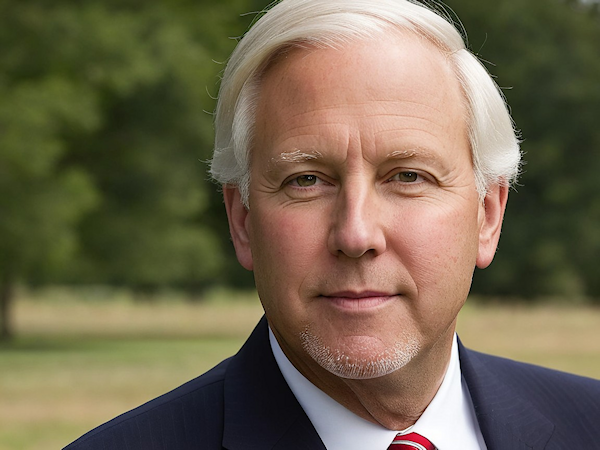